Electric Power Subsystem (EPS)
Reece Krantz – Electric Power Subsystem Lead
1
Mission Overview
The Electric Power Subsystem is responsible for the power management and distribution of the satellite.
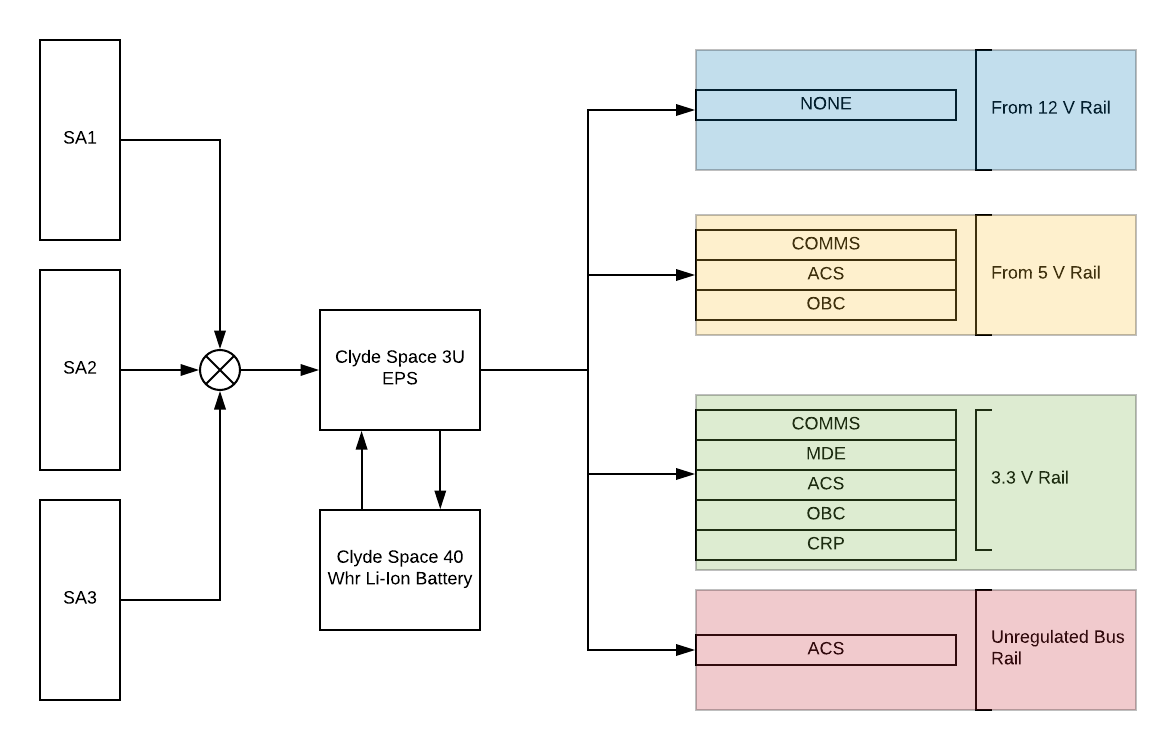 2
Clyde Space EPS Board
Maximum Ratings
Buck BCRS – 30V
SEPIC BCRS – 9.5V
Battery – 8.3
Operating Tempurature -- -40 to 85 C
Storage Tempurature -- -50 to 100 C
Vaccum – 10^-5 torr
Radiation Tolerance – 10 kRad
3
Clyde Space 40 Whr Battery
Operating Temp
-10 to 50 C
Storage
-10 to 10
Vacuum of 10^-5 Torr
Max Ratings
Charge
8.4 V
8 A
Discharge
6.2 V
8 A
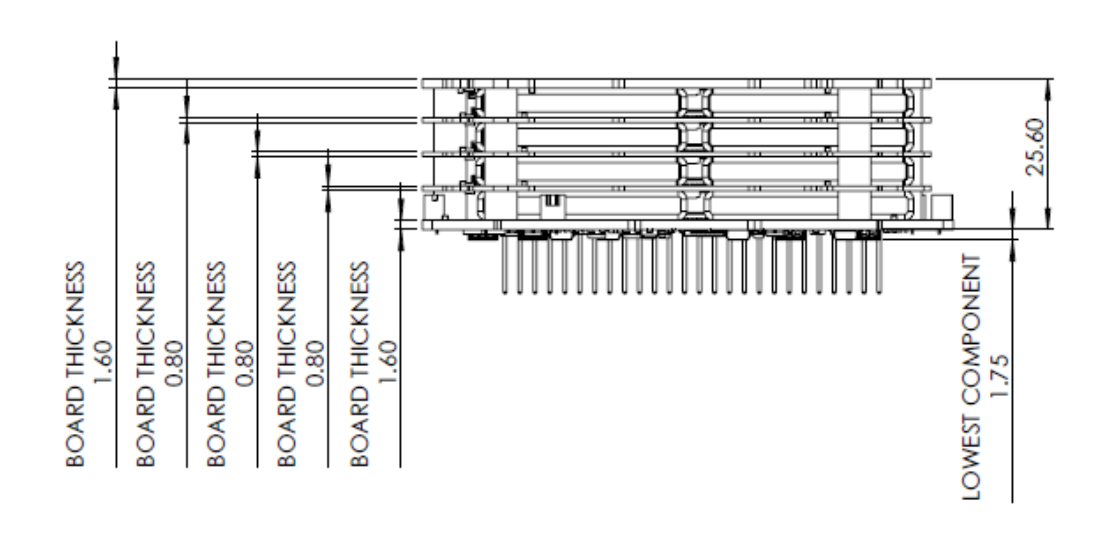 4
EnduroSat Solar Panels
Seven CESI Solarcells
211.05cm^2 effective cell area
Temperature Sensor
8.43 Watt in LEO
Gyroscope and Sun Sensor
Max Voltage of 16.31V
Max Current 517 mA
Weight of 136g
5
Power Modes
Power Mode analysis allows unique modeling for any orbital configuration.
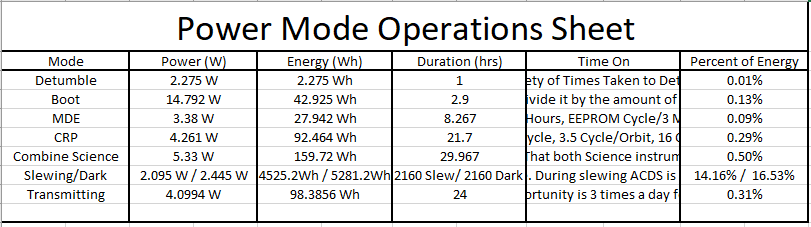 6
Power Budget
7
Depth of Discharge
8
Real Time Energy
9
Power Difference
10
Testing
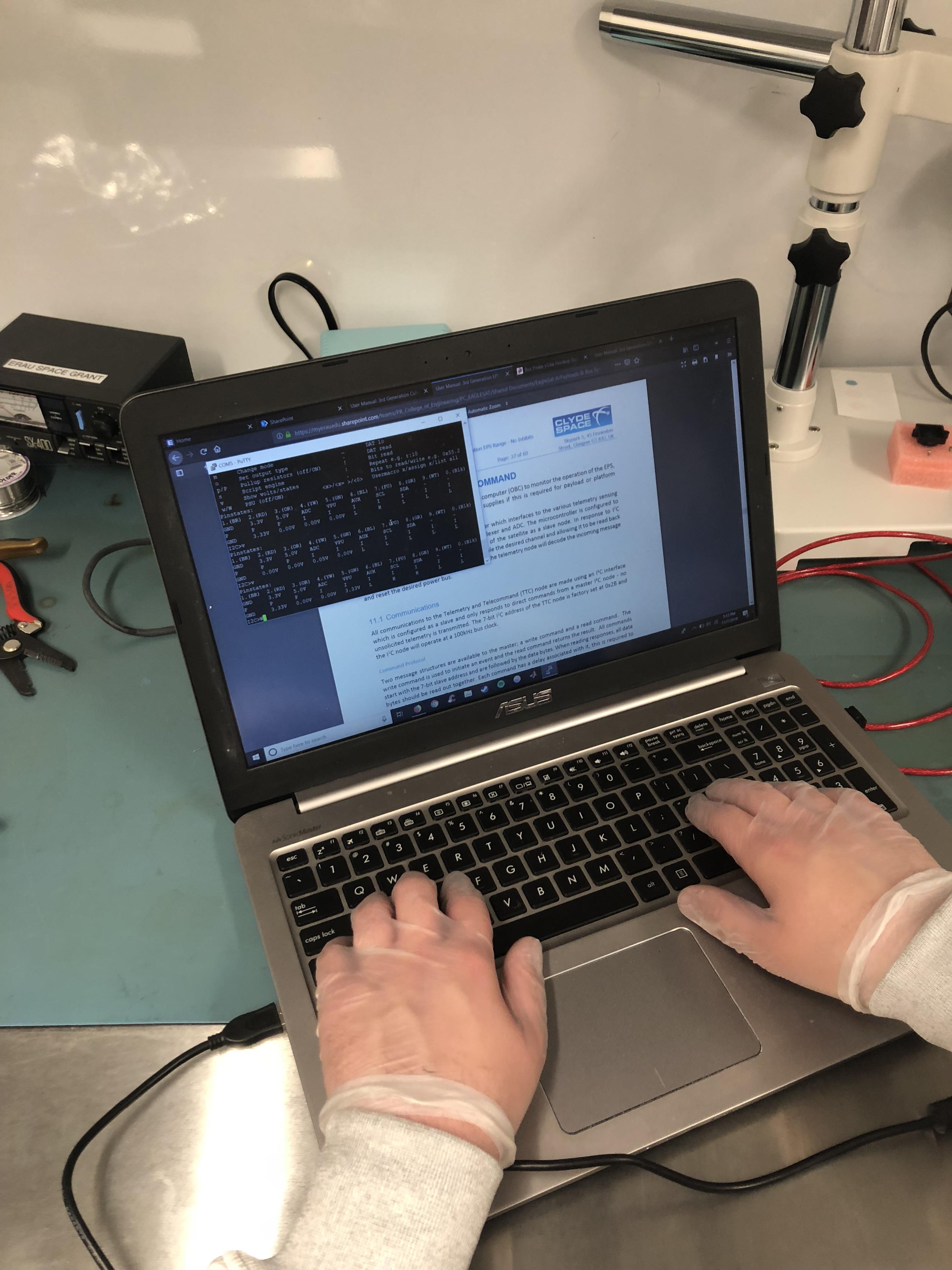 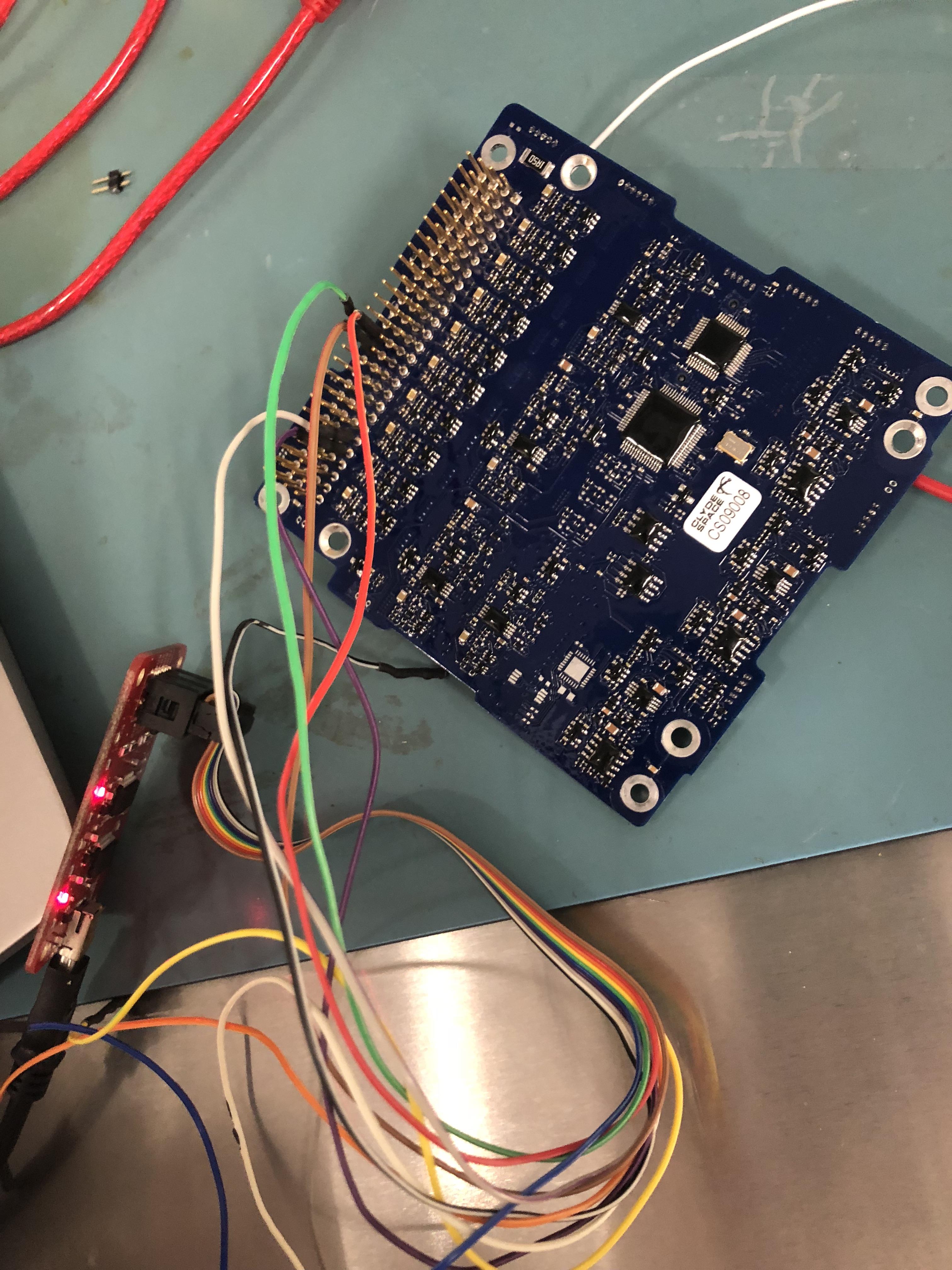 All testing is done in the clean room, with components being interfaced with I2C protocol
Using various systems including TI TM4C's, Arduinos and bus pirates.
11